CHEMISTRY OF F-BLOCK ELEMENTS
Presented By :
K.N.S.SWAMI., M. Sc., SET
Guest Faculty in Chemistry
P. R. Government College (Autonomous), Kakinada.
Contents
Magnetic Behavior

Color Properties

Lanthanide Complexes

Separation Of Lanthanides
Ion Exchange
Solvent Extraction

Some Contrasts Between Lanthanides And Pre-transition & Transition Metals

Actinides

Electronic Configurations

Oxidation States
Introduction

Lanthanides

Electronic Configurations

Oxidation States

Chemical Reactivity

Lanthanide Contraction

Variation Of Properties
Metallic Radii
Density
Electronegativity
Ionization Enthalpy
Actinide Contraction

Variation In  Properties

Complex Formation Tendency

Chemical Properties

Similarities And Differences Between Lanthanides And Actinides

Magnetic & Spectral Properties
Rreference Books
Inorganic Chemistry For B.Sc. Of all Indian Universities By R.L.Madan and G.D.Tuli.
Inorganic Chemistry by Catherine E.Housecraft and Alan G.Sharpe.
Inorganic Chemistry Principles of Structure and Reactivity By James E.Huheey,Ellen A.Keiter,Richard L.Keiter.
Concise of Inorganic Chemistry By J.D.Lee
Introduction:
The elements in which the additional electrons enters (n-2)f orbitals are called inner  transition elements. The valence shell  electronic configuration of these elements can  be represented as (n – 2)f0-14(n – 1)d0-1ns2.
    4f inner transition metals are  known as  lanthanides because they come immediately  after lanthanum and 5f inner transition metals  are known as actinoids because they come  immediately after actinium.
Electronic Configuration
Ln3+
Ln
Element name     Symbol           Z
Radius
Oxidation state
Lanthanide hydrides
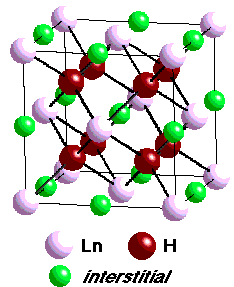 Preparation: Heat at 300-350°C, Ln + H2  LnH2

Properties of LnH2
black, reactive, highly conducting, fluorite structure

Most thermodynamically stable of all binary metal hydrides

Formulated as Ln3+(H-)2(e-) with e- delocalized in a metallic conduction band
Further H can often be accommodated in interstitial sites, frequently non-  stoichiometric.

e.g. LuHx where x = 1.83-2.23 & 2.78-3.00

High pressure on (H2 + LnH3)

Reduced conductivity: salt-like Ln3+(H-)3 except for Eu and Yb (the most stable LnII)
LaC2 reacts with water to form ethyne, C2H2 and a  mixture of complex hydrocarbons.
LaC2 is a metallic conductor, in contrast to CaC2 which is an insulator.
The crystal structure of LaC2 shows that it contains C2  units with a C-C bond length of 130.3 pm, which is longer than the C-C bond length in calcium carbide,119.2 pm, which is close to that of ethyne.
The structure of LaC2 can be described as La3+C2-2(e-) where the electron enters the conduction band and  antibonding orbitals on the C2 anion, increasing the bond length.
LANTHANIDE CONTRACTION:

              As the atomic number increases  each succeeding element , contains one more electron in the 4f orbital and one proton in the nucleus. The 4f electrons are ineffective in screening the outer electrons from the nucleus causing imperfect shielding . As a result there  is a gradual increase in the nucleus attraction for the outer electrons  consequently gradual decrease in size occur. This is called Lanthanide contraction.
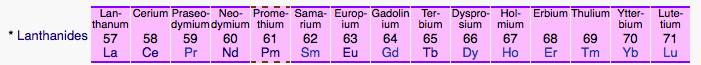 Consequences
Variation of properties
Metallic radii
Decreases with increase in atomic  numbers (174-208 pm).
Comparable with those of S-block
elements.
Fairly large size.
Eu and Yb show very surprisingly  irregular sizes because of repulsion  between greater number of f-  electrons.
Density
Low densities (6.77 – 9.74 g/CC).
Don’t show definite trends with rise in atomic number.
Eu and Yb have low values of density than expected.
Ionization Enthalpies
Fairly low I. E
First ionization enthalpy is around 600 kJ mol-1,  the second about 1200 kJ mol-1 comparable  with those of calcium.
Due to low I. E, lanthanides have high  electropositive character
Electronegativity values
Range 1.0 – 1.15 (Allred and Rochow scale).
Comparable with E.N. values of S-block elements.
So, Ln compounds are expected to form ionic compounds.
Magnetic behaviour
For Sm3+at room temperature, the first excited state and for Eu3+, the first excited state and even the second  and third excited states are populated.
In each of these ions, the J value is higher than that of the ground state and μJ is expected to be greater than that  of only the ground state.
La3+ is diamagnetic (due to f0).
Max value at Nd.

Sudden drop to 1.47 for Sm.

Increases again reaching max value for Dy  and Ho.

Touching zero at Lu (f14 electron).
The absorption spectra of the compounds  of trivalent Ln ions show sharp line like  bands (fainter color comparative to TMs)  in the U.V., visible or near infrared  regions.

The bands are so sharp that they are very  useful for characterizing the lanthanides  and for their quantitative estimations.
Lanthanides have poor tendency to form complexes
Although the lanthanide ions have high charge (+3), yet the size of their ions is very large (charge/size =  small).

So, they have poor tendency to form complexes.
They form complexes mainly with chelating agents (beta-diketone, EDTA, 2,2’-bipyridyl, and beta-hydroxy  quinoline.

Complex formation tendency and stability increases with increasing atomic number.

This fact is utilized in the separation of lanthanides.
Chemistry of all lanthanides is almost identical
They all have similar outer electronic  configuration and display mainly +3 oxidation  state in their compounds.
Their similarity is much closer than that of  ordinary transition elements because  lanthanides differ mainly in the number of 4f  electrons.

4f electrons are buried deep in the atoms.
Due to L. C. there is very small difference in the  size of all the 15 trivalent lanthanide ions.
Important uses of Lanthanides
Ce glass cuts off heat and UV light and so used in glare-  reducing spectacles.

Ce-Mg alloys are used in flashlight powders.
Nd oxide dissolved in selenium oxychloride is one of  the most powerful liquid lasers known so far.
Ce salts are used in analysis, dyeing, lead accumulators,  medicines and as catalyst.
Ln elements and their compounds are being used in  nuclear control, shielding and fluxing devices.
Since lanthanides improve the workability of steel  when heated, so alloys of lanthanides with Fe are well-  known.
Gd2(SO4)3.7H2O has been used to produce very low  temperature.
SEPARATION OF LANTHANIDES:


Except promethium, they occur together in earth’s  crust in various forms and very difficult to separate  from each other because all the lanthanides have the same size and charge (of +3 unit). The chemical properties of these elements which depend on the size and charge are, therefore, almost identical. Hence, their isolation from one another is quite difficult. However, the following methods have been used to separate them from one another.
Separation of Ln: Ion exchange method
This is the most rapid and most effective method for the isolation of individual lanthanide elements from the mixture. An aqueous solution of the mixture of lanthanide ions (Ln3+aq) is introduced into a column containing a synthetic cation exchange resin such as DOWAX-50 .The resin is the sulphonated polystyrene containing-SO3H as the functional group. As the solution of mixture moves through the column, Ln3+aq ions replace H+ ions of the resin and get themselves fixed on it:
                                                              
			      Ln3+aq + 3H(resin) → Ln(resin)3 + 3H+aq
sulphonated polystyrene
The bonding of the lanthanide ion to the resin depends on its size, i. e, the smaller the size of the lanthanide ion, the more firmly it is bound to the resin and vice versa. Since lanthanide ions are hydrated, therefore size of the hydrated ions should be considered for binding purpose. Hydration of the ions depends upon size i. e, smaller the size of the ion greater will be the hydration. Therefore in case of lanthanide ions, the smallest lanthanide ion, namely will be the most heavily hydrated. Thus it will have the maximum size and therefore the least firmly bound to the resin while reverse will be the case with La+3 which will be the most firmly bound to the resin

       A  solution containing several lanthanide ions is dropped slowly down a column of synthetic ion exchange resin so that the lanthanide ions are bound less firmly to the resin in the order La+3 to Lu+3. They are then eluted from the column by using a solution containing citric acid and ammonium citrate. For the ammonium ions elute the metal ions from the resin as:
    		 3NH4+ + Ln (resin) → 3NH4 resin + Ln+3
The metal ions then form a complex with the citrate ions.


			Ln+3 + citrate ions → Ln citrate complex

Since Lu+3 is the least firmly bound to resin therefore on elution, Lu citrate complex is obtained first from the bottom of the column while La citrate complex emerges last of all from the bottom of the column. Complexing agents such as EDTA, amino carboxylic acids and hydroxy carboxylic acids have also been found to be convenient elutants.
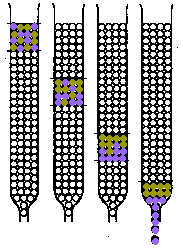 Solvent extraction method: Separation of Lanthanides
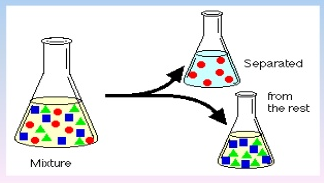 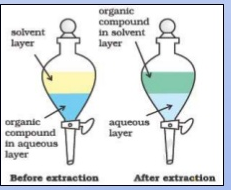 Decreases in ionic  
radius will increases  
complexation.
First 4 member occur in nature.
Others are made artificially.
All are toxic to humans.
As there is not much difference between 5f and 6d, it becomes difficult to know whether the electron has  entered 5f or 6d. This makes predicting electronic configuration difficult.
The ground state electronic configuration of actinium, [Rn]6d17s2 is identical to that of lanthanum and  certainly the two elements possess alike chemical properties.
The difference in energy between 5f and 6d orbitals in the starting of the actinide series is less than that  between the 4f and 5d orbitals for the lanthanides.
Thus, both 5f and 6d orbitals are comprised in accommodating successive electrons.
Therefore the filling of 5f orbitals in actinides is not quite so regular as the filling of 4f orbitals in case of  the lanthanides.
	By the time plutonium and following members of the series are reached, the 5f orbitals seem evidently  to be of lower energy than the 6d orbitals, and therefore the electrons preferably fill the former.

Actinides show higher oxidation states than Lanthanides
Up to Uranium, stable oxidation states of the elements is  the one involving all the valency electrons.
Oxidation state
Neptunium	forms	the	+7	state	using	all	the	valency  electrons but this is oxidizing and the most stable state is
+5.

Plutonium also shows states up to +7 and Americium up to
+6 but the most stable state drops to Pu (+4) and Am (+3).
Berkelium in +4 state is strongly oxidizing but is more stable  than curium and americium in +4 state due to f7  configuration.
Similarly, nobelium is markedly stable in +2 state due to its  f14 configuration.
Actinide contraction
The contraction is caused due to imperfect shielding of one 5f electron by another in the same shell.
As we move along the actinide series, the nuclear charge and the number of 5f electrons increase one  unit by each step.
Due to imperfect shielding (shape of f orbitals are very much diffused) the effective nuclear charge  increases which causes contraction in the size of electron cloud.
In actinides contraction there are bigger jumps in contraction between the consecutive elements as  compared to lanthanides.

Lesser shielding of 5f electrons compared to 4f electrons.
Variation in  properties
M. P. and B. P. – There is no regular trend in these values.

Density increases from left to right.
Magnetic  properties:  Smaller  than  the  theoretically  predicted  values due to quenching of orbital  contraction.

Reducing power (Eo values): All of them have relatively high Eo values (about 2 volts).
Reactivity: Very reactive metals. The reactions of metals with oxygen, halogens and acids resemble  those with lanthanides.

Colored ions: Color depends upon the number of 5f electrons. Color is exhibited due to f-f transition.
Actinides have greater tendency to form complexes than lanthanides
Small and highly charged M4+ ions exhibit greater tendency towards complex  formation, e.g. Pu4+ forms very strong anion complexes.

Most actinide halides form adducts with alkali metal halides. ThCl4 forms the complexes MThCl5, M2ThCl6, M3ThCl7.

With pyridine, ThCl4 as well as ThBr4 form monopyridine complexes.
Also form complexes with acetylacetone, oxine (8-hydroxyquinoline), EDTA,  such as tetrakiss-(acetylacetonato)thorium, Th(acac)4 etc.

UO2	forms rather unstable complex with EDTA as compared to 

	lanthanides.
Chemical properties
All the actinides are not stable with respect to the radioactive disintegration, although the half-lives of the richest  isotopes of thorium and uraniumare so long that for numerous purposes their radioactivity can be neglected.
Like lanthanides, actinidesare as well electropositive and reactive metals.
They react by water, oxygen, hydrogen, halogens and acids. Their hydrides are non-stoichiometric having ideal  formulae MH2 and MH3.
The metals as well react with most of the non-metals particularly whenever heated.
The magnetic properties of actinide ions are more complex than those of the lanthanide ions.
5f electrons are closer to the surface of the atom and is simply affected by the chemical environment; however not to the similar extent as do the d electrons.
The less sharply stated distinctions between the 5f and 6d electrons as compared by 4f and 5d  electrons.
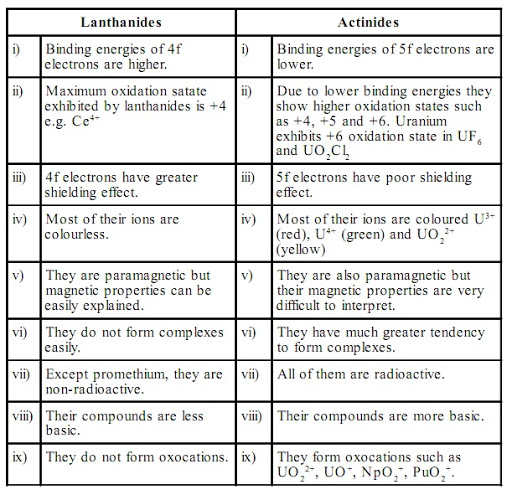 Similarities
Both the series show a +3 oxidation state.
In both the series the f-orbitals are filled  gradually.

Ionic radius of the elements in both the series
decreases with the increase in atomic number.
The electronegativity of all the elements in  both the series is low and are said to be highly  reactive.
The nitrates, per chlorates and sulphates of all  the elements are soluble while the hydroxides,  fluorides and carbonates are insoluble.
Thank You